PART IV Business Cycle Theory: The Economy in the Short Run
Introduction to Economic Fluctuations
Chapter 10 of Macroeconomics, 10th edition, by N. Gregory Mankiw
ECO62 Udayan Roy
Short-Run Fluctuations
We have discussed the behavior of an economy in the long run
In the short run, the economy fluctuates around its long-run path
We need to understand why these fluctuations happen …
… and what can be done to stabilize the economy—as far as possible—when fluctuations occur
Business-cycle facts
Some facts about the business cycle
GDP growth averages 3 to 3.5 percent per year in the US over the long run 
But there are large fluctuations in the short run.
Consumption and investment fluctuate with GDP, but consumption tends to be less volatile and investment more volatile than GDP. 
Unemployment rises during recessions and falls during expansions.  
Okun’s Law:  there is a reliable negative relationship between the GDP growth rate and changes in the unemployment rate.
[Speaker Notes: The four slides that follow provide data on each of these points.  If you wish, you can “hide” (omit) this slide from your presentation, and instead give students this information verbally as you display the following slides.]
Real GDP Growth in the United States
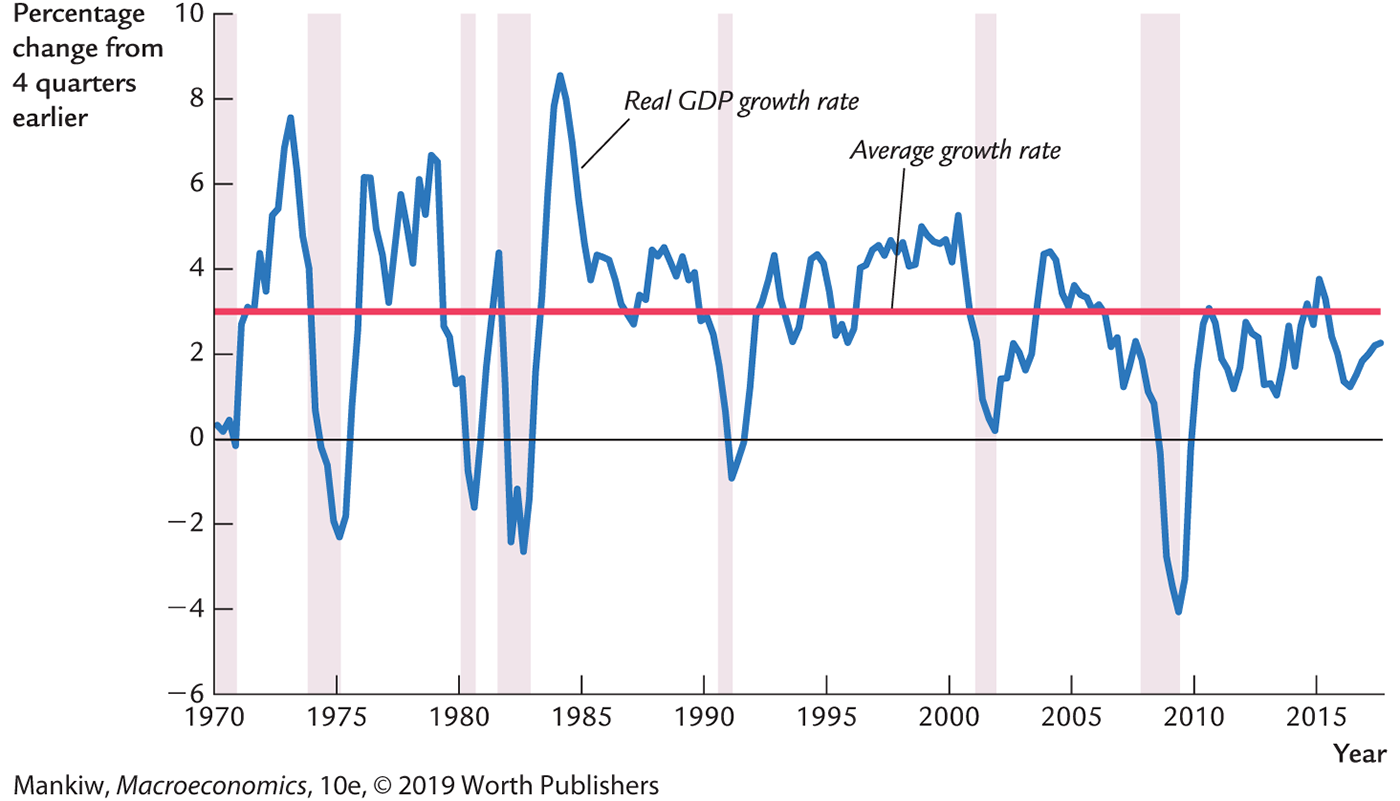 Real GDP growth rate
Consumption growth rate
Average growth rate
Growth rates of real GDP, consumption
Percent change from 4 quarters earlier
[Speaker Notes: The shaded vertical bars denote recessions.  

Over the long run, real GDP grows about 3 percent per year.  Over the short run, though, there are substantial fluctuations in GDP, as this graph clearly shows.  

This graph also shows the growth rate of consumption.  It’s easy to see that consumption is usually less volatile than income.  Consumers prefer smooth consumption, so they use saving as a buffer against income shocks.  

(An exception occurs in the late 1990s, when consumption growth exceeded income growth – probably due to the stock market boom.) 

Source of data:  FRED]
Growth of GDP and Its Components in the US
Percent change from 4 quarters earlier
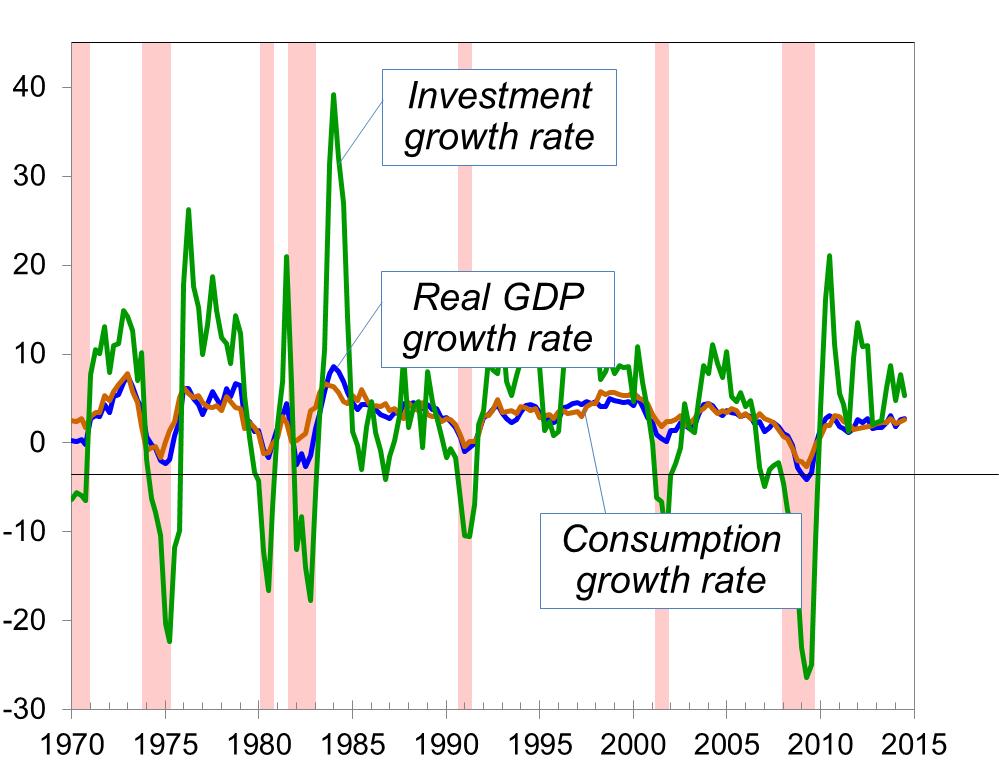 Unemployment in the United States
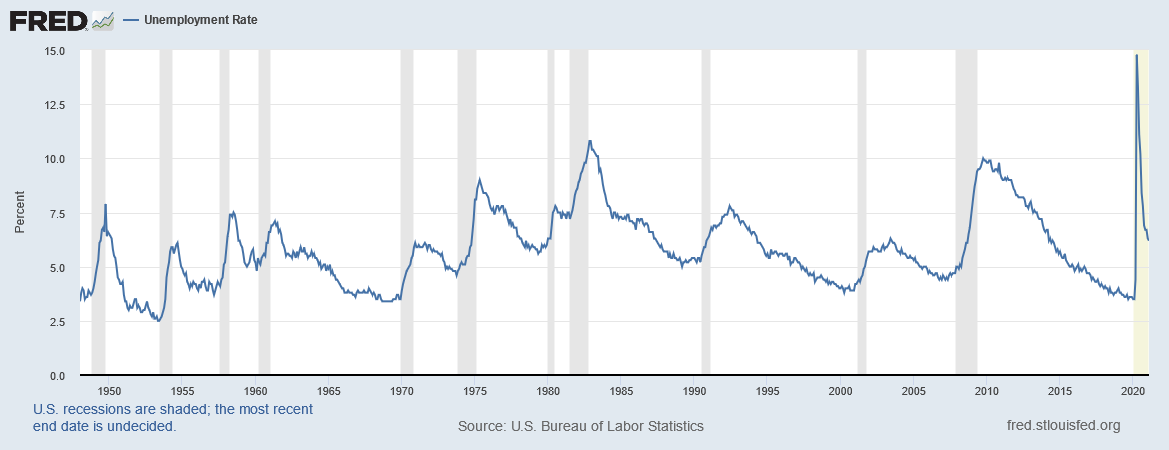 [Speaker Notes: Downloaded on 3/24/2021 from https://fred.stlouisfed.org/series/UNRATE]
Okun’s Law
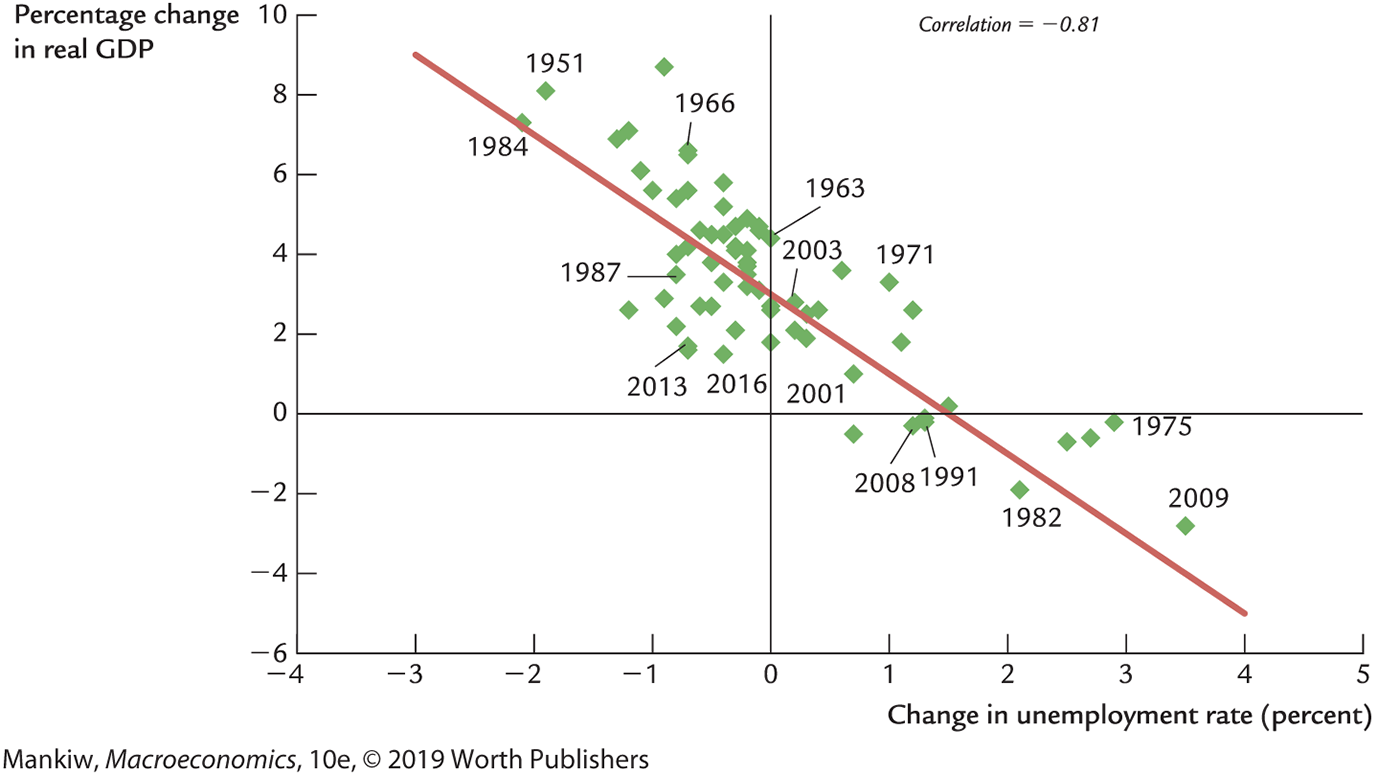 Index of Leading Economic Indicators
Published monthly by the Conference Board.
Aims to forecast changes in economic activity 6-9 months into the future. 
Used in planning by businesses and government, even though ILEI is not a perfect predictor.
Index of Leading Economic Indicators, 1970-2012
2004 = 100
Source:  Conference Board
[Speaker Notes: The index turns downward a few months to a year before almost every recession.  It also turns upward just prior to the end of almost every recession. 

Source:  Conference Board. http://www.conference-board.org]
Components of the ILEI
Average workweek in manufacturing 
Initial weekly claims for unemployment insurance (–)
Manufacturers’ new orders for consumer goods and materials 
Manufacturers’ new orders for nondefense capital goods, excluding aircraft 
Institute for Supply Management new orders index
Building permits issued for new private housing units
Index of stock prices
Leading Credit Index
Interest rate spread (yield on 10-year Treasury bonds minus the federal funds rate) 
Consumer expectations for business and economic conditions
[Speaker Notes: I’ve abbreviated some of the names to fit more neatly on this slide.  
Pp. 281–283 provides a full list of complete names and a discussion of the role of each component in helping forecast economic activity.]
Components of the ILEI: Interest Rate Spread
Average workweek in manufacturing 
Initial weekly claims for unemployment insurance (–)
Manufacturers’ new orders for consumer goods and materials 
Manufacturers’ new orders for nondefense capital goods, excluding aircraft 
Institute for Supply Management new orders index
Building permits issued for new private housing units
Index of stock prices
Leading Credit Index
Interest rate spread (yield on 10-year Treasury bonds minus the federal funds rate) 
Consumer expectations for business and economic conditions
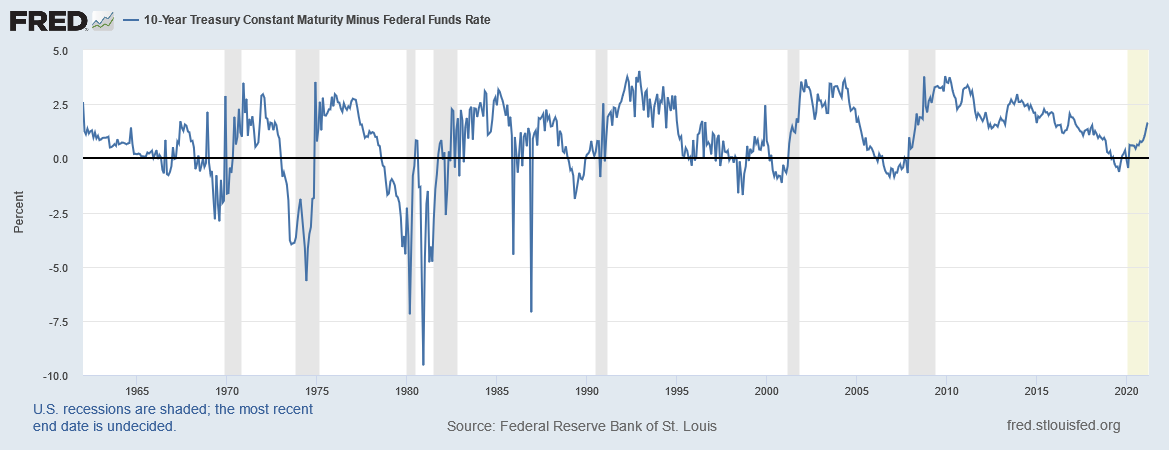 Source: https://fred.stlouisfed.org/series/T10YFF. Note that the Interest Rate Spread turns negative (gets “inverted”) before recessions.
[Speaker Notes: https://fred.stlouisfed.org/series/T10YFF
Also called the slope of the yield curve. Higher value means that interest rates are expected to rise, which typically occurs when economic activity increases.
Downloaded on March 31, 2021.]
Components of the ILEI: Yield Curve
Closely related to the Interest Rate Spread is the Yield Curve
The Yield Curve shows the interest rates on US Treasury Bonds for bonds with increasing maturity
For example, the Yield Curve shows the interest rates on 3-month US Treasury Bonds as well as 10-year US Treasury Bonds
Higher values of 10-year interest rate minus 3-month interest rate signals improving prospects
Conversely, 10-year interest rate minus 3-month interest rate < 0 – also called an inverted yield curve – signals an approaching recession
See this video: https://youtu.be/DCQwiF0J7hw
Components of the ILEI: Yield Curve
Source: https://fred.stlouisfed.org/series/T10Y3M
[Speaker Notes: Downloaded on March 31, 2021]
Sahm Rule Recession Indicator
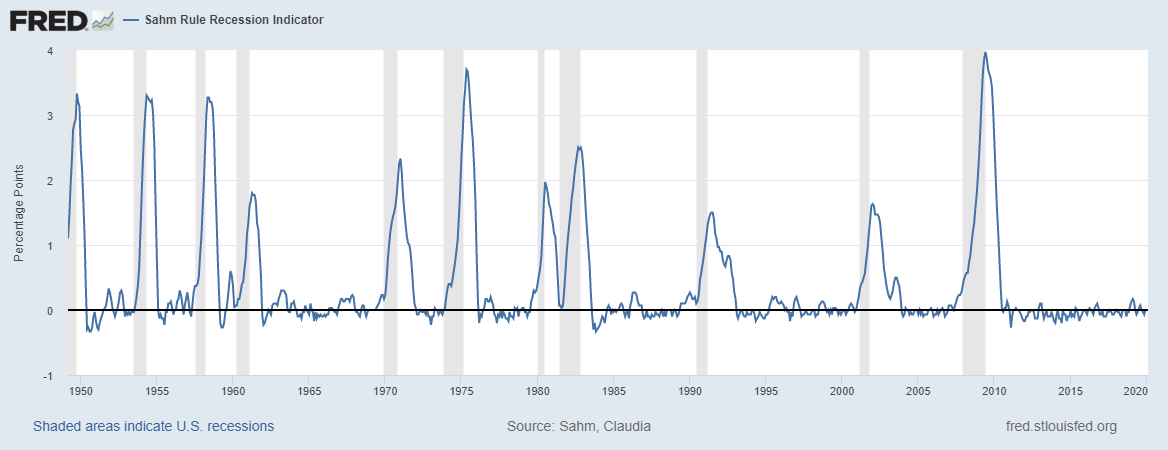 Sahm Recession Indicator signals the start of a recession when the three-month moving average of the national unemployment rate (U3) rises by 0.50 percentage points or more relative to its low during the previous 12 months.
[Speaker Notes: Sahm Recession Indicator signals the start of a recession when the three-month moving average of the national unemployment rate (U3) rises by 0.50 percentage points or more relative to its low during the previous 12 months.
Sahm, Claudia, Sahm Rule Recession Indicator [SAHMCURRENT], retrieved from FRED, Federal Reserve Bank of St. Louis; https://fred.stlouisfed.org/series/SAHMCURRENT, March 16, 2020.
See https://www.reuters.com/article/us-usa-fed-sahm/sahm-rule-enters-fed-lexicon-as-fast-real-time-recession-flag-idUSKBN1WJ12J
See https://www.wsj.com/articles/are-we-in-a-recession-experts-agree-ask-claudia-sahm-11572789602]
Short-run Price stickiness is the root cause of fluctuations
Time horizons in macroeconomics
Long run  Prices are flexible, respond to changes in supply or demand.
Short runMany prices are “sticky” at a predetermined level.
The economy behaves very differently when prices are sticky.
[Speaker Notes: The material on this slide was introduced in Chapter 1.  Since it’s been a while since your students read that chapter, it’s probably worth repeating at this point, especially since the behavior of prices is so critical for understanding short-run fluctuations.  

It might also be worth reminding them that they (and most adults) are already aware of the concept of sticky prices.  If they have a favorite beverage at Starbucks, ask if they can remember when its price was last increased.  If they work, ask how long they go between wage changes.  Sticky prices are a fact of everyday life, even if most adults have not heard the term “sticky prices” or studied the implications of sticky prices for short-run economic fluctuations.]
Frequency of Price Adjustment
Reasons for Price Stickiness
Firms hold back on price changes waiting for others to go first
Price increases are delayed until costs rise
Firms prefer to vary product and service quality
Firms don’t want to look opportunistic
Prices are fixed by long-term contracts
Firms incur costs (“menu costs”)
When demand decreases, price changes have less effect
Certain prices (e.g., $9.99) have psychological significance
Firms adjust warehouse stocks (inventories) when demand changes
Production costs do not vary much with output
Bureaucratic delays within firms can delay price changes
Firms fear that people will interpret price cuts as reductions in quality
Recap of classical macro theory (Chaps. 3-9)
Output is determined by the supply side:
supplies of capital, labor
Technology
Y = F(K, L)
Changes in demand for goods and services (C, I, G) only affect interest rates (r) and prices (P), not output.
Assumes complete flexibility of overall price level (P). 
Applies to the long run.
[Speaker Notes: Classical macroeconomic theory is what students learned in chapters 3-9.  This slide recaps an important lesson from classical theory, which stands in sharp contrast to what we are about to cover now.]
Recap of Ch. 5: Static Long-Run Macroeconomics in one slide!
Not used in short-run macroeconomic theory
P and π are exogenous in short-run macroeconomic theory
Not used in short-run macroeconomic theory
Variables in red font are endogenous. Variables in black font are exogenous.
When prices are sticky…
… output and employment also depend on demand, 
And demand is affected by:
fiscal policy: government purchases (G) and taxes (T)
monetary policy: the quantity of money (M)
other factors, like exogenous changes in C or I or NX.
[Speaker Notes: Chapters 10-12 focus on the closed economy case.  In an open economy, the list of things that affect aggregate demand is a bit larger.  (See Chapter 13.)]
The role of price stickiness
If P is flexible, major recessions, in theory, could not occur
Under price and wage flexibility, if any recession did occur it would quickly be over …
… because unemployed workers would accept lower and lower wages, prices would drop, and people would flock to the malls, thereby ending the recession
To explain why recessions do in fact occur, we therefore need to assume that prices are sticky or rigid
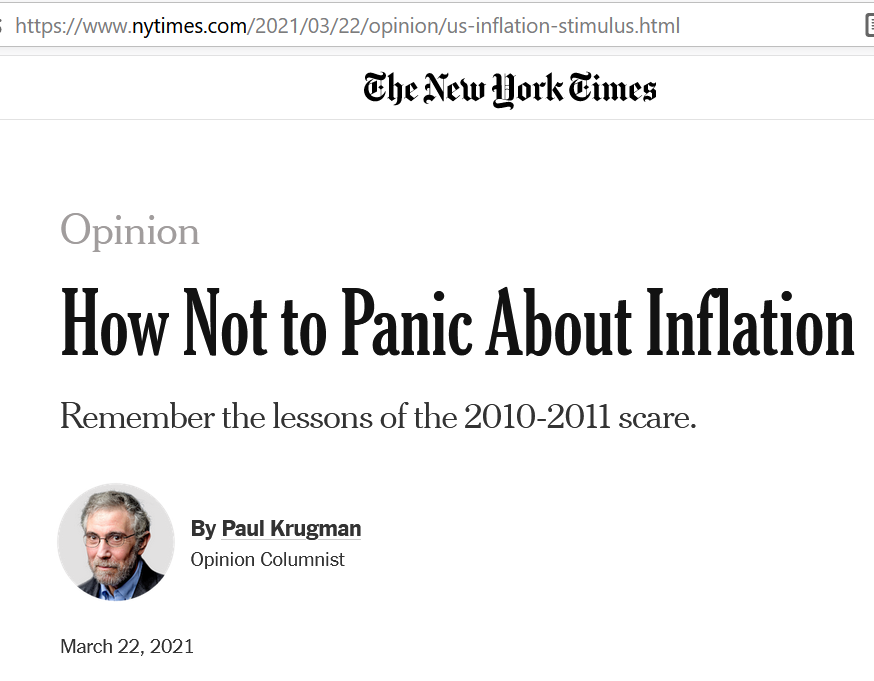 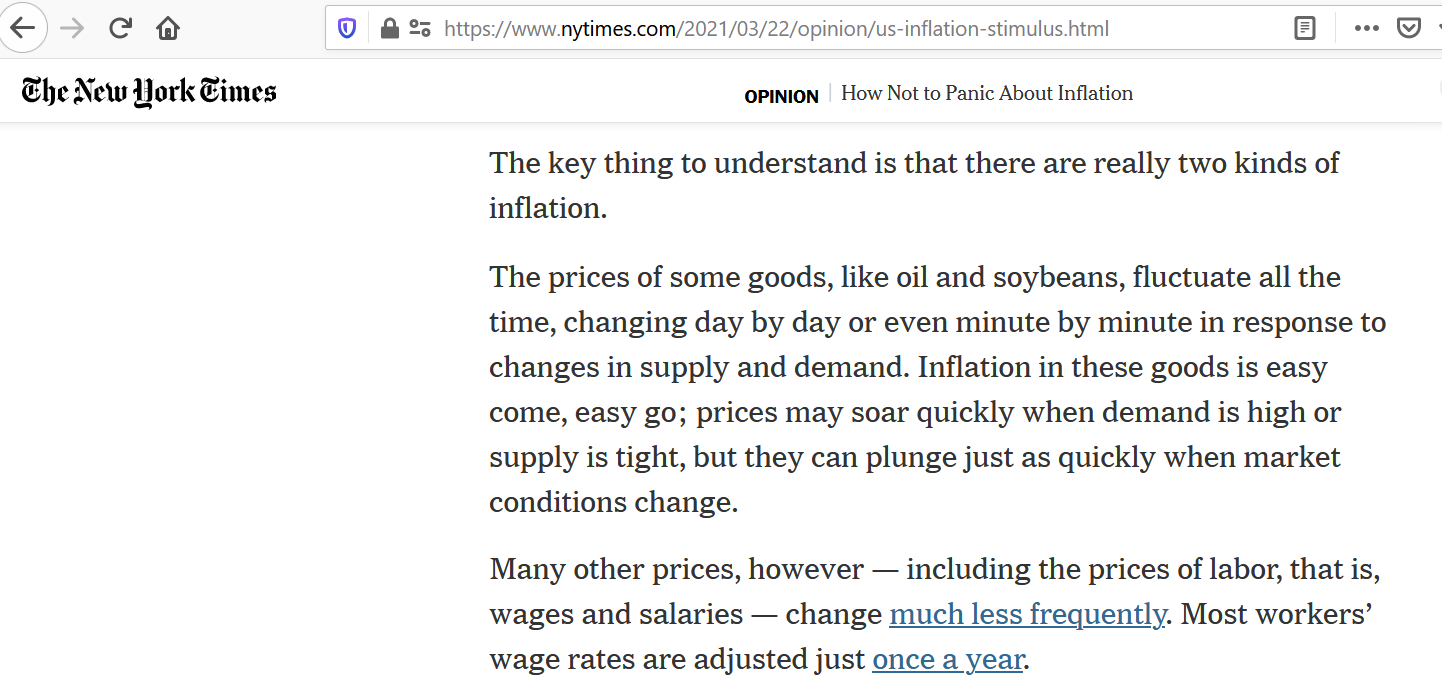 “Price Stickiness”
Price stickiness does not necessarily mean that the overall level of prices (P) is constant or unchanging
All that price stickiness means is that P no longer responds to the economic factors that you would expect to affect P
P may increase or decrease in the short run, but in that case it would be doing so purely on momentum or some exogenous reason, and not because of some economic cause
The role of shocks
Price stickiness helps us explain why an economy that has fallen into a recession may continue in a recession
But price stickiness does not explain why the economy got into trouble in the first place
For that we need shocks that can explain why businesses may suddenly see there customers stop buying
The role of shocks
Consumption function: C = Co + Cy(Y – T)
Investment function: I = Io − Irr
Net exports function: NX = NXo − NXεε
Fiscal policy: government purchases (G) and taxes (T)
Monetary policy: the quantity of money (M)
Business and production costs

These shocks can throw an economy off its long-run path
Price stickiness then impedes a quick bounce back to the long-run path
The role of shocks
Consumption function: C = Co + Cy(Y – T)
Investment function: I = Io − Irr
Net exports function: NX = NXo − NXεε
Fiscal policy: government purchases (G) and taxes (T)
Monetary policy: the quantity of money (M)
Business and production costs

These shocks can throw an economy off its long-run path
Price stickiness then impedes a quick bounce back to the long-run path
C0 could represent shocks to consumption spending such as the coronavirus pandemic and massive decreases in asset prices.
The role of shocks
Consumption function: C = Co + Cy(Y – T)
Investment function: I = Io − Irr
Net exports function: NX = NXo − NXεε
Fiscal policy: government purchases (G) and taxes (T)
Monetary policy: the quantity of money (M)
Business and production costs

These shocks can throw an economy off its long-run path
Price stickiness then impedes a quick bounce back to the long-run path
I0 could represent shocks to investment spending such as the coronavirus pandemic and erratic behavior by a nation’s leaders.
The role of shocks
Consumption function: C = Co + Cy(Y – T)
Investment function: I = Io − Irr
Net exports function: NX = NXo − NXεε
Fiscal policy: government purchases (G) and taxes (T)
Monetary policy: the quantity of money (M)
Business and production costs

These shocks can throw an economy off its long-run path
Price stickiness then impedes a quick bounce back to the long-run path
NX0 could represent shocks to net exports such as steep declines in foreign GDP and steep increases in their tariff rates.
The role of shocks
Consumption function: C = Co + Cy(Y – T)
Investment function: I = Io − Irr
Net exports function: NX = NXo − NXεε
Fiscal policy: government purchases (G) and taxes (T)
Monetary policy: the quantity of money (M)
Business and production costs

These shocks can throw an economy off its long-run path
Price stickiness then impedes a quick bounce back to the long-run path
A common and significant example of shocks to business and production costs is the price of imported oil.
Stabilization policy
Fiscal Policy
We saw in Ch. 3 that, in the long run, changes in government purchases (G) and taxes (T) have no effect on output (Y)
But, in the short run, G and T can affect Y
Therefore, G and T can be used to stabilize Y and other economic variables when shocks are causing fluctuations
Monetary Policy
We saw in Chs. 4 and 5 that, in the long run, changes in the quantity of money determined by the central bank (M) affect only the overall price level (P) and have no effect on output (Y)
Recall “classical dichotomy” and “monetary neutrality”
But, in the short run, M cannot affect P, which is sticky, but it can affect Y
Therefore, M can be used to stabilize Y and other economic variables
Case study: shocks to business costs
Supply shocks
A supply shock alters production costs, affects the prices that firms charge.  (also called price shocks)
Examples of adverse supply shocks:
Bad weather reduces crop yields, pushing up food prices. 
Workers unionize, negotiate wage increases.  
New environmental regulations require firms to reduce emissions.  Firms charge higher prices to help cover the costs of compliance.  
A virus pandemic forces workers to stay home
Favorable supply shocks lower costs and prices.
CASE STUDY:  The 1970s oil shocks
Early 1970s: The organization of petroleum exporting countries (OPEC) coordinated a reduction in the supply of oil.
Oil prices rose	11% in 1973	  68% in 1974	    16% in 1975
Such sharp oil price increases are supply shocks because they significantly impact production costs and prices.
[Speaker Notes: Oil is required to heat the factories in which goods are produced, and to fuel the trucks that transport the goods from the factories to the warehouses to Walmart stores.  A sharp increase in the price of oil, therefore, has a substantial effect on production costs.]
CASE STUDY:  The 1970s oil shocks
Predicted effects of the oil shock:
 inflation 
 output 
 unemployment 
… and then a gradual recovery.
[Speaker Notes: This slide first summarizes the model’s predictions from the preceding slide, and then presents data (from the text, p.282) that supports the model’s predictions.]
CASE STUDY:  The 1970s oil shocks
Late 1970s:  
As the economy beganrecovering, oil prices shot up again, causing another huge supply shock!!!
[Speaker Notes: Data source:  See p.282 of the textbook.
This second shock was associated with the revolution in Iran.  The Shah, who maintained cordial relations with the West, was deposed.   The new leader, Ayatollah Khomeini, was considerably less friendly toward the West.  (He even forbade his citizens from listening to Western music.)]
CASE STUDY:  The 1980s oil shocks
1980s:  
A favorable supply shock!A significant fall in oil prices.  
As theory would predict, inflation and unemployment fell.
[Speaker Notes: A few slides back, we analyzed the effects of an adverse supply shock.  It might be worth noting that the predicted effects of a favorable supply shock are just the opposite:  in the short run, the price level (or inflation rate) falls, output rises, and unemployment falls.  

Looking at the graph:  at first glance, it may seem that the fall in oil prices doesn’t occur until 1986.  But remind students to look at the left-hand scale, on which 0 is in the middle, not at the bottom.  Oil prices fell about 10% in 1982, and generally fell during most years between 1982 and 1986.]
Next: Static Short-Run Theory
In our discussion of long-run macroeconomics, we did static theory first and dynamic theory later.
We’ll follow the same pattern in our discussion of short-run macroeconomics
Chs. 11 and 12: a static theory called IS-LM theory
Ch. 15: a dynamic theory called DAD-DAS theory
We’ll end the course with Ch. 20 on the financial system